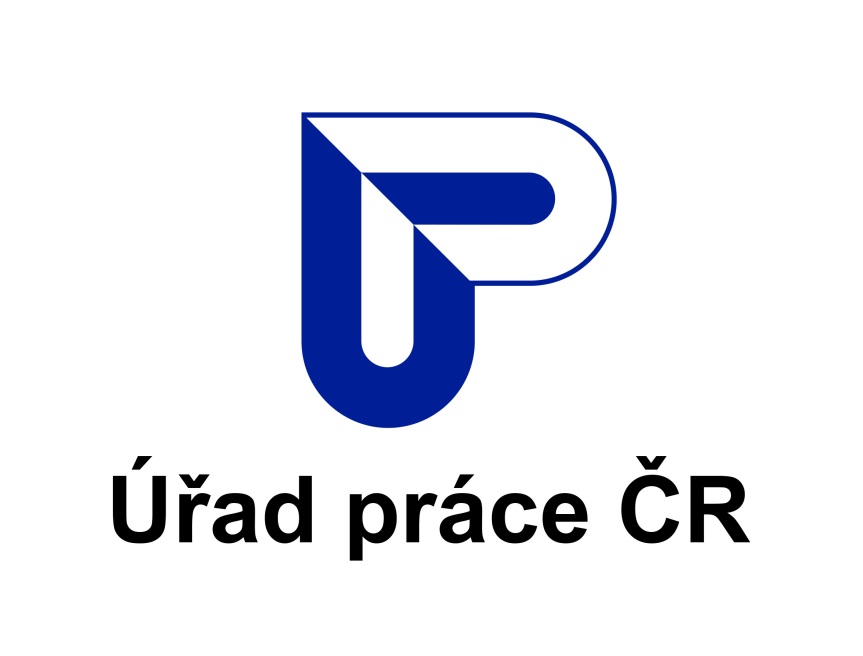 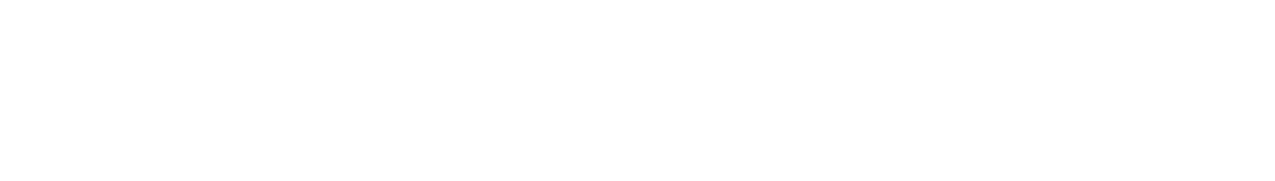 Náhradní výživné a další sociální dávky pro rodinu
28. 06. 2021
Krajská pobočka v Jihlavě
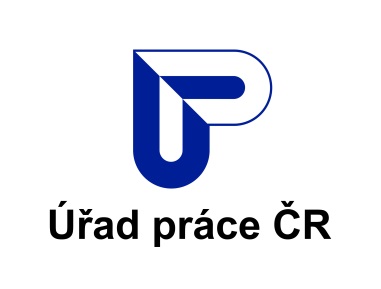 Obsah
O nás – Úřad práce ČR
Náhradní výživné a další sociální dávky pro rodiny
Náhradní výživné
Nepojistné sociální dávky
Dávky státní sociální podpory (dále jen „SSP“)
Dávky pomoci v hmotné nouzi (dále jen „HN“)
Diskuse 
Závěr
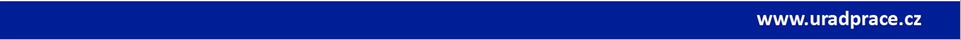 Úřad práce ČR
Zaměstnanost
pomoc s návratem na trh práce
zprostředkování vhodného zaměstnání

Nepojistné sociální dávky
řešení nepříznivých sociálních a finančních situací
příspěvky na zajištění  služeb nebo pomoci pro osoby se zdravotním postižením
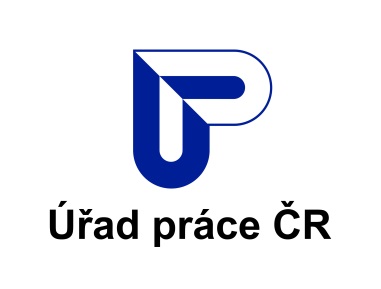 Náhradní výživné
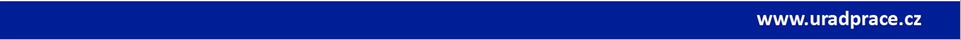 Náhradní výživné
Zákon č. 588/2020 Sb., o náhradním výživném pro nezaopatřené dítě a o změně některých souvisejících zákonů (zákon o náhradním výživném)

Účinnost od 1. 7. 2021

Podpora rodičů s dětmi v případech, kdy fyzická osoba (zpravidla druhý rodič), která má k nezaopatřeným dětem vyživovací povinnost, tuto svou povinnost neplní
Náhradní výživné
Nárok (oprávněná osoba)
Nezaopatřené dítě, které má na území ČR trvalý pobyt

Výjimky:
Nezaopatřené dítě v plném přímém zaopatření zařízení pro péči o děti nebo mládež
Nezaopatřené dítě, kterému náleží příspěvek na úhradu potřeb dítěte podle zákona č. 359/1999 Sb., o sociálně právní ochraně dětí
Náhradní výživné
Podmínky

Vyživovací povinnost je stanovena exekučním titulem na základě rozhodnutí soudu

Výživné není placeno nebo je hrazeno v nižší částce

Nezaopatřené dítě má trvalý pobyt a bydliště na území ČR

Byl zahájen proces vymáhání - probíhá exekuční řízení nebo řízení o soudním výkonu rozhodnutí  (probíhá = byl podán návrh na zahájení exekuce nebo řízení o soudním výkonu) - to neplatí, pokud soudní výkon rozhodnutí nebo exekuce byly zastaveny pro nemajetnost povinné osoby, a to v posledních 4 měsících před podáním žádosti, popř. v průběhu řízení o náhradní výživné nebo po přiznání nároku na náhradní výživné
Náhradní výživné
Výše

Rozdíl výše měsíční dávky výživného určené v exekučním titulu a částečného plnění výživného v příslušném měsíci 
Pro určení výše (a jeho případné změny) je relevantní jen výrok o běžném (zpravidla měsíčně hrazeném) výživném a vykonatelnost výroku o běžném výživném
Nejvýše 3 000 Kč měsíčně
Stanoveno na 4 kalendářní měsíce
Postoupená pohledávka na výživné = zcela splněná bez ohledu na výši přijaté úplaty (zahraničí)
Náhradní výživné
Exekuční titul – soudně přiznáno výživné na dítě ve výši 4000 Kč měsíčně, probíhá exekuce, pohledávka na výživné nebyla postoupena.









Výpočet:  
Náhradní výživné na červenec, srpen září a říjen činí průměr z částky zohledněné výživné pro stanovení nároku = 7000 : 4 = 1750 Kč (měsíčně)
Náhradní výživné
Výplata

Výplata měsíčně (pokud není částka náhradního výživného nižší než 100 Kč) 
Výplata nejdříve za měsíc, v němž byla podána žádost (a byly splněny všechny zákonné podmínky)
Lze poskytnout max 24 výplat náhradního výživného
Náhradní výživné
Obecné principy
Řízení se zahajuje na základě písemné žádosti
Součást žádosti: 
údaje o exekuci nebo soudním výkonu rozhodnutí k vymožení pohledávky (doklad osvědčující podání návrhu)
exekuční titul (rozsudek soudu o výživném nebo soudně schválená dohoda) – vyznačení vykonatelnosti
doklad prokazující výši částečného plnění výživného
doklad o nezaopatřenosti dítěte
doklad o postoupení pohledávky
doklad osvědčující, že byl podán návrh na výkon soudního rozhodnutí nebo exekuce příslušnému orgánu v zahraničí nebo žádost o vymáhání výživného prostřednictvím Úřadu pro mezinárodněprávní ochranu dětí (ÚMPOD)
Náhradní výživné - žádost
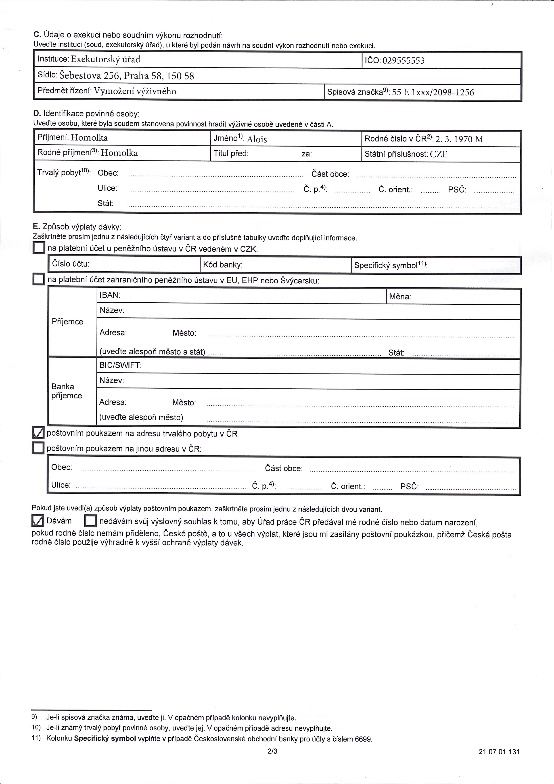 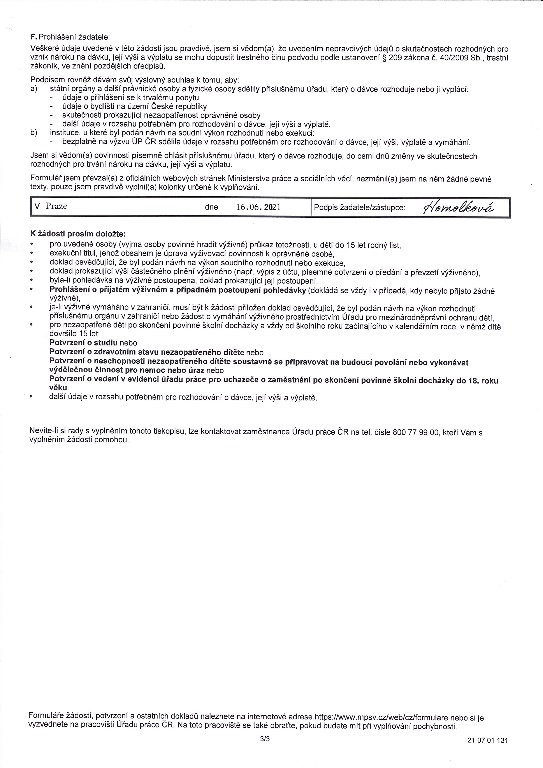 Náhradní výživné – prohlášení o přijatém výživném
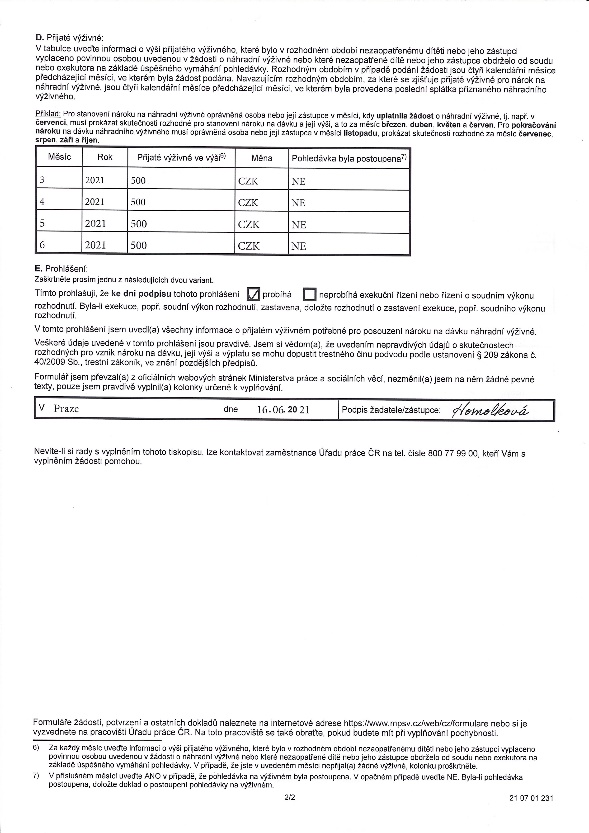 Náhradní výživné
Zánik nároku

Po 24 výplatách náhradního výživného nebo po skončení nezaopatřenosti dítěte  → pohledávka na výživné přechází na stát 

Oprávněná osoba na základě výzvy po rozhodnutí o přechodu pohledávky na stát podá návrh na vstup státu namísto dosavadního oprávněného do probíhajícího řízení o soudním výkonu rozhodnutí nebo exekučního řízení (pokud by tak neučinila, je povinna nahradit škodu).
Náhradní výživné
Informace 

web stránky ÚPČR: Náhradní výživné (uradprace.cz)
Letáky
Orientační kalkulačka výpočtu náhradního výživného
Nejčastější dotazy a odpovědi
e-mail nahradnivyzivne@uradprace.cz
Call centrum, bezplatná linka:  800 779 900
každé pracoviště ÚP ČR
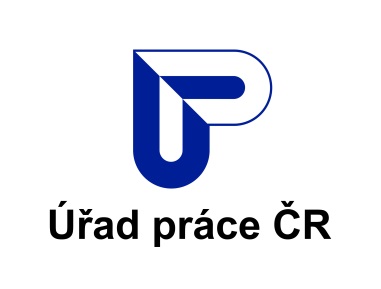 Nepojistné sociální dávky
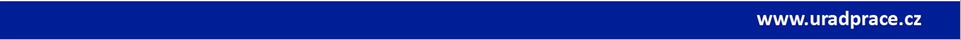 Nepojistné sociální dávky
Dávky státní sociální podpory

(Zákon č. 117/1995 Sb., o státní sociální podpoře)
Dávky pěstounské péče

(Zákon č. 359/1999 Sb., o sociálně-právní ochraně dětí)
Příspěvek na péči

(Zákon č. 108/2006 Sb., o sociálních službách)
Dávky pro osoby se zdravotním postižením

(Zákon č. 329/2011 Sb., o poskytování dávek osobám se zdravotním postižením)
Dávky hmotné nouze

(Zákon č. 111/2006 Sb., o pomoci v hmotné nouzi)
příspěvek na úhradu potřeb dítěte
odměna pěstouna
příspěvek při převzetí dítěte
příspěvek při ukončení pěstounské péče
příspěvek na zakoupení osobního motorového vozidla
příspěvek na péči
příspěvek na mobilitu
příspěvek na zvláštní pomůcku

průkaz osoby se zdravotním postižením
příspěvek na živobytí
doplatek na bydlení
mimořádná okamžitá pomoc
přídavek na dítě
příspěvek na bydlení
porodné
rodičovský příspěvek
pohřebné
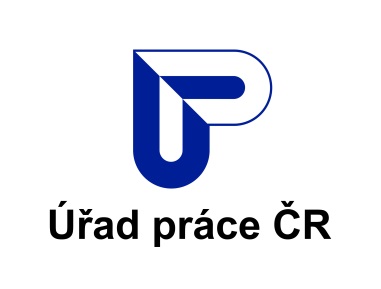 Statistické údaje za KrP Struktura NSD
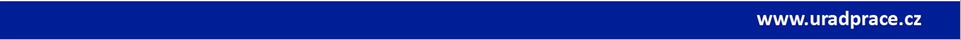 Přehled dávek SSP
Dávky určené rodinám - systém dávek SSP (zákon č. 117/1995 Sb., o státní sociální podpoře)
Přídavek na dítě
Rodičovský příspěvek
Porodné
Příspěvek na bydlení
SSP - Rodičovský příspěvek
Rodič, který po celý kalendářní měsíc osobně, celodenně a řádně pečuje o dítě, a to až do vyčerpání celkové částky 300 000 Kč/450 000 Kč, nejdéle do 4 let věku dítěte
Možnost volby  - jedenkrát za 3 měsíce
do 10 000 Kč
lze-li stanovit alespoň 1 rodiči k datu narození nejmladšího dítěte v rodině 70 % 30násobku denního vyměřovacího základu v částce převyšující 10 000 Kč, může rodič volit měsíční výši čerpání rodičovského příspěvku až do této výše (1,5násobku u vícerčat)
Výdělečná činnost se nesleduje
SSP - Přídavek na dítě
Nárok rodiny s příjmem do 2,7násobku životního minima
3 výše podle věku nezaopatřeného dítěte a ve 2 výměrách podle druhu příjmu (zvýšená výměra - některá ze společně posuzovaných osob má příjem z výdělečné činnosti nebo z určitých dávek)
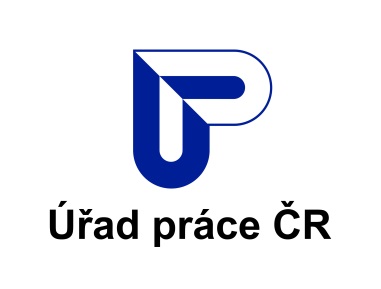 SSP - připravované změny PnD
Do PS byl Senátem dne 12. 6. 2021 vrácen ST 1116, který obsahuje změny týkající se
Navýšení částky PnD 
Základní výměra 630 – 770 - 880 
Zvýšená výměra 1130 – 1270 - 1380
Rozšíření okruhu příjemců o rodiny, jejichž příjem nepřesahuje 3,4 násobek životního minima rodiny
Nezahrnování příjmu nezaopatřeného dítěte z brigád do rozhodného příjmu pro dávky SSP!
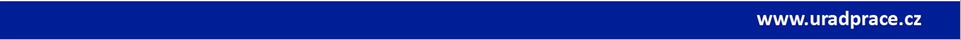 SSP - Příspěvek na bydlení
Nárok rodiny(i jednotlivce) s nízkými příjmy

Stát dávkou přispívá na úhradu nákladů s bydlením 

Nárok má vlastník nebo nájemce bytu, jestliže 30 % (v Praze 35 %) příjmů rodiny nestačí k pokrytí nákladů na bydlení a zároveň těchto 30 % (v Praze 35 %) příjmů rodiny je nižší než příslušné normativní náklady stanovené zákonem

Výpočet PnB:
Náklady na bydlení (normativní náklady) – (příjem x koeficient 0,3/ 0,35)
Příklad – příspěvek na bydlení
Statistické údaje za KrP - bydlení
Přehled dávek - HN
Dávky pomoci v hmotné nouzi (zákon č. 111/2006 Sb., o pomoci v hmotné nouzi)
Příspěvek na živobytí 
Doplatek na bydlení 
Mimořádná okamžitá pomoc
Dávky HN
Forma pomoci osobám s nedostatečnými příjmy, motivující tyto osoby k aktivní snaze zajistit si prostředky k uspokojení životních potřeb (za předpokladu, že každá osoba, která pracuje, se musí mít lépe než ta, která nepracuje, popřípadě se práci vyhýbá)

Opatření proti sociálnímu vyloučení

Sociální práce s klienty – efektivní reakce na problémy klientů
Dávky HN
Osoba (rodina) v hmotné nouzi
Nemá dostatečné příjmy a její celkové sociální a majetkové poměry neumožňují uspokojení základních životních potřeb na úrovni ještě přijatelné pro společnost
 
Příjmy si nemůže z objektivních důvodů zvýšit vlastním přičiněním (vlastní prací, uplatněním nároků a pohledávek, prodejem nebo využitím majetku) a vyřešit tak svoji nelehkou situaci vlastním přičiněním

Zákonem stanoveno, kdo není osobou v HN
Dávky HN - životní a existenční minimum
Zákon č. 110/2006 Sb., o životním a existenčním minimu
Životní minimum = minimální hranice peněžních příjmů fyzických osob k zajištění výživy a ostatních základních osobních potřeb 
Existenční minimum = minimální hranice příjmů osoby, která se považuje za nezbytnou k zajištění výživy a ostatních základních potřeb na úrovni umožňující přežití
HN - Příspěvek na živobytí
Je základní dávkou pomoci v hmotné nouzi, která pomáhá osobě či rodině při nedostatečném příjmu

Nárok na příspěvek na živobytí vzniká osobě či rodině, pokud po odečtení přiměřených nákladů na bydlení nedosahuje příjem této osoby či rodiny částky živobytí.

Výpočet  PnŽ:
Částka živobytí  - (příjem – odůvodněné náklady na bydlení nejvýše však do přiměřených nákladů na bydlení)
Příklad - Příspěvek na živobytí
Rodina bydlí v nájemním bytě: nájem a služby 6000 Kč, elektřina 1000 Kč, plyn 1000 Kč (celkem náklady 8 000 Kč (=odůvodněné náklady, „ONB“)

Přiměřené náklady na bydlení („PNB“) = 0,3 (0,35 v Praze) x příjem = 14600 x 0,3 =  4380 Kč
 
Výpočet příspěvku na živobytí:
Částka živobytí - (příjem – odůvodněné náklady, max do přiměřených nákladů) = 11490 – (14600 – 4380) = 11490 – 10200 = 1290 Kč
HN - Příspěvek na živobytí
Částka živobytí je stanovena pro každou osobu individuálně, a to na základě hodnocení její snahy a možností. 
Hodnotí se především možnost zvýšení příjmu vlastní prací, řádným uplatněním nároků a pohledávek, prodejem nebo jiným využitím majetku. 
Pro stanovení živobytí rodiny se jednotlivé částky živobytí osob sčítají. 
Částka živobytí se odvíjí od částek existenčního a životního minima.
Částka živobytí může být zvýšena (dietní stravování) nebo zůstává na existenčním minimu (dluh na výživném, hospitalizace, pobírání PnŽ déle než 6 měsíců, …)
HN - Doplatek na bydlení
Řeší nedostatek příjmu k uhrazení nákladů na bydlení tam, kde nestačí vlastní příjmy osoby či rodiny včetně příspěvku na bydlení ze systému SSP

Nárok – vlastník nebo jiná osoba, která užívá byt na základě smlouvy, rozhodnutí, nebo jiného právního titulu
Statistické údaje KrP Formy bydlení
Výplata za 5/2021 – nestandardní formy bydlení
HN - Doplatek na bydlení
Podmínka – nárok na příspěvek na živobytí (nebo příjem rodiny přesáhl částku živobytí, ale nepřesáhl 1,3násobek částky živobytí rodiny)

Výše je stanovena tak, aby po zaplacení odůvodněných nákladů na bydlení (tj. nájmu, služeb s bydlením spojených a nákladů za dodávky energií) zůstala osobě či rodině částka živobytí

Výpočet doplatku na bydlení: 
Odůvodněné náklady na bydlení – příspěvek na bydlení – (příjem + příspěvek na živobytí – živobytí)
Příklad - doplatek na bydlení
Rodina bydlí v nájemním bytě: nájem a služby 6000 Kč, elektřina 1000 Kč, plyn 1000 Kč (celkem náklady 8 000 Kč (=odůvodněné náklady, „ONB“)

Příspěvek na živobytí  - 1 290 Kč

Výpočet doplatku na bydlení:
Odůvodněné náklady na bydlení – příspěvek na bydlení – (příjem + příspěvek na živobytí – živobytí) = 8000 – 0 – (14600 + 1290 – 11490) = 8000 – 4400 = 3600 Kč
HN - Mimořádná okamžitá pomoc
Situace, které je nutno bezodkladně řešit
Újma zdraví  - částka, která doplní příjem osoby do výše existenčního minima, u dítěte do životního minima
Mimořádná událost  (živelná pohroma, požár, COVID 19, …) - až do výše 15násobku částky ŽM (57 900 Kč)
Jednorázový výdaj (zaplacení poplatku za vystavení osob. dokladu, …)
Nákup nebo oprava předmětů dlouhodobé potřeby  - max do výše 10násobku částky ŽM (38 600 Kč)
Náklady související se vzděláváním nebo zájmovou činností dítěte - max do výše 10násobku částky ŽM (38 600 Kč)
Ohrožení sociálním vyloučením – až do výše 1 000 Kč, lze přiznat opakované max však do 4násobku částky ŽM (15 360 Kč)
HN - Mimořádná okamžitá pomoc
U některých MOP 
probíhá šetření (např. nákup předmětů dlouhodobé potřeby)
se posuzuje okruh osob společně posuzovaných (např. mimořádná událost, nákup předmětů dlouhodobé potřeby)
doporučuje se prověřit možnosti využití služeb charity, potravinových bank, neziskových organizací (např. újma na zdraví, MOP v souvislosti s COVIDEM 19)
spolupráce s obcí (např. úhrada na vzdělávání dětí, zájmové kroužky a nezbytné zajištění sociálně-právní ochrany dětí)
Informace k dávkám
Web ÚP ČR
Sociální tematika (uradprace.cz) – informace o všech dávkách, které zajišťuje ÚP ČR
https://www.mpsv.cz/web/cz/formulare – dostupnost k formulářům, včetně možnosti vyplnění


Spoty videa - Nepojistné sociální dávky - Videa (uradprace.cz)

Letáky, praktické rady - Nepojistné sociální dávky - letáky (uradprace.cz)

Sociální poradce - Sociální poradce (uradprace.cz) – test, o jaké dávky se s ohledem na svou situaci může klient zajímat
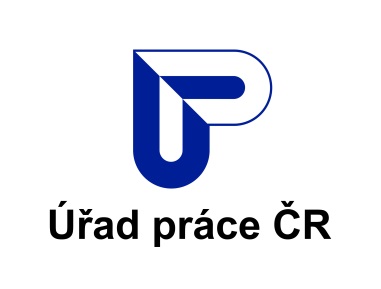 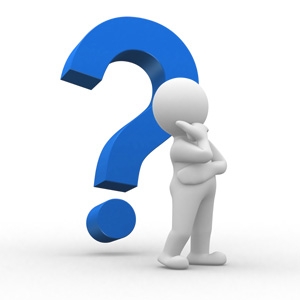 Diskuse
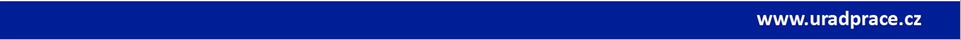 Děkujeme za pozornostMgr. Šárka Kubátová, email: sarka.kubatova@uradprace.czMgr. Jaroslava Ferdová, email: jaroslava.ferdova@uradprace.cz